Recording in session
[Speaker Notes: Press the Record button.

This virtual session is being recorded.]
BUDGET PROJECTIONS
2024-2027 Three-Year LCAP Development
LCAP | Educational Partner Engagement | February 16, 2024
Recording in session
[Speaker Notes: Press the Record button.

This virtual session is being recorded.]
Welcome
Welcome / Opening
Superintendent Dr. Michelle Rodriguez
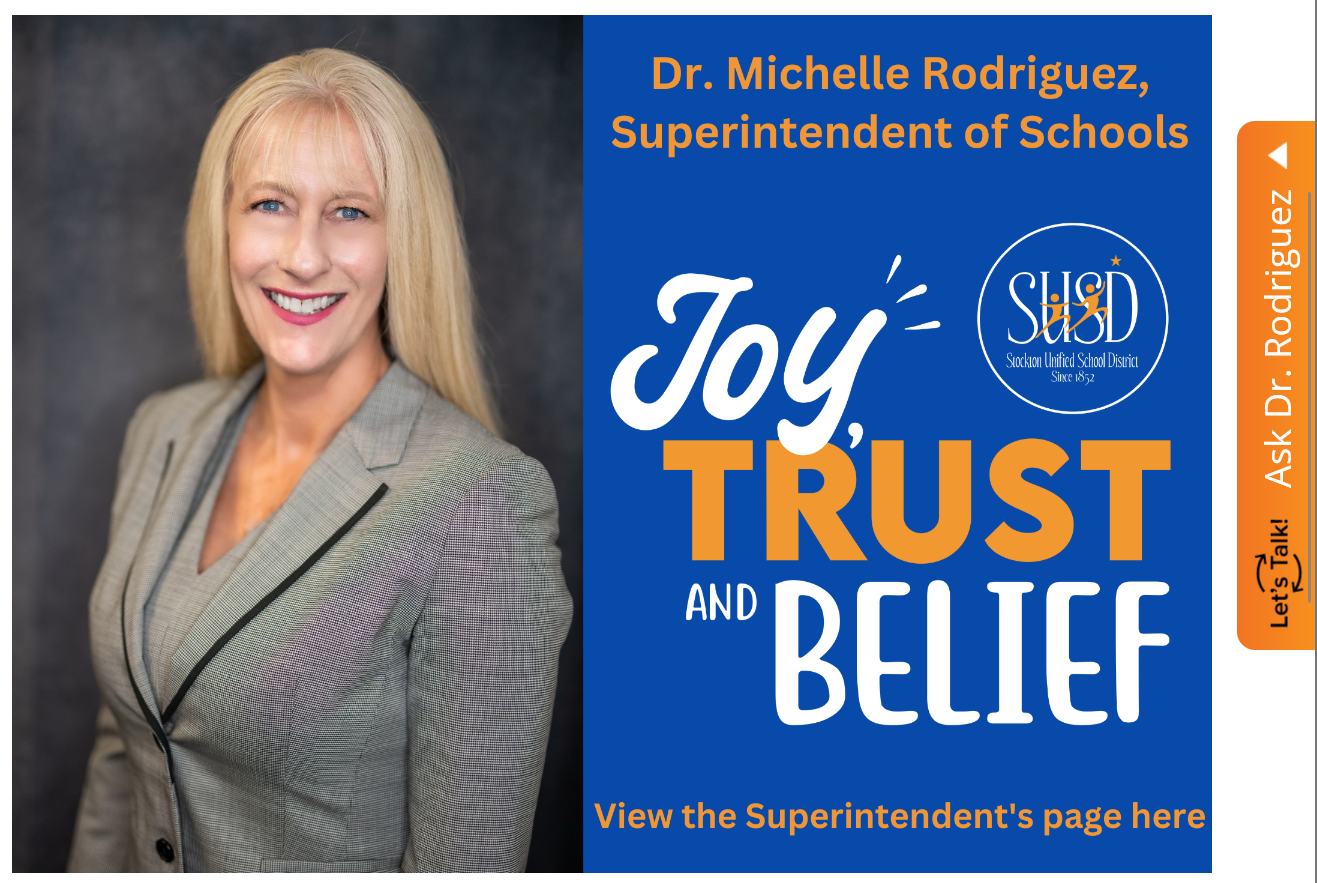 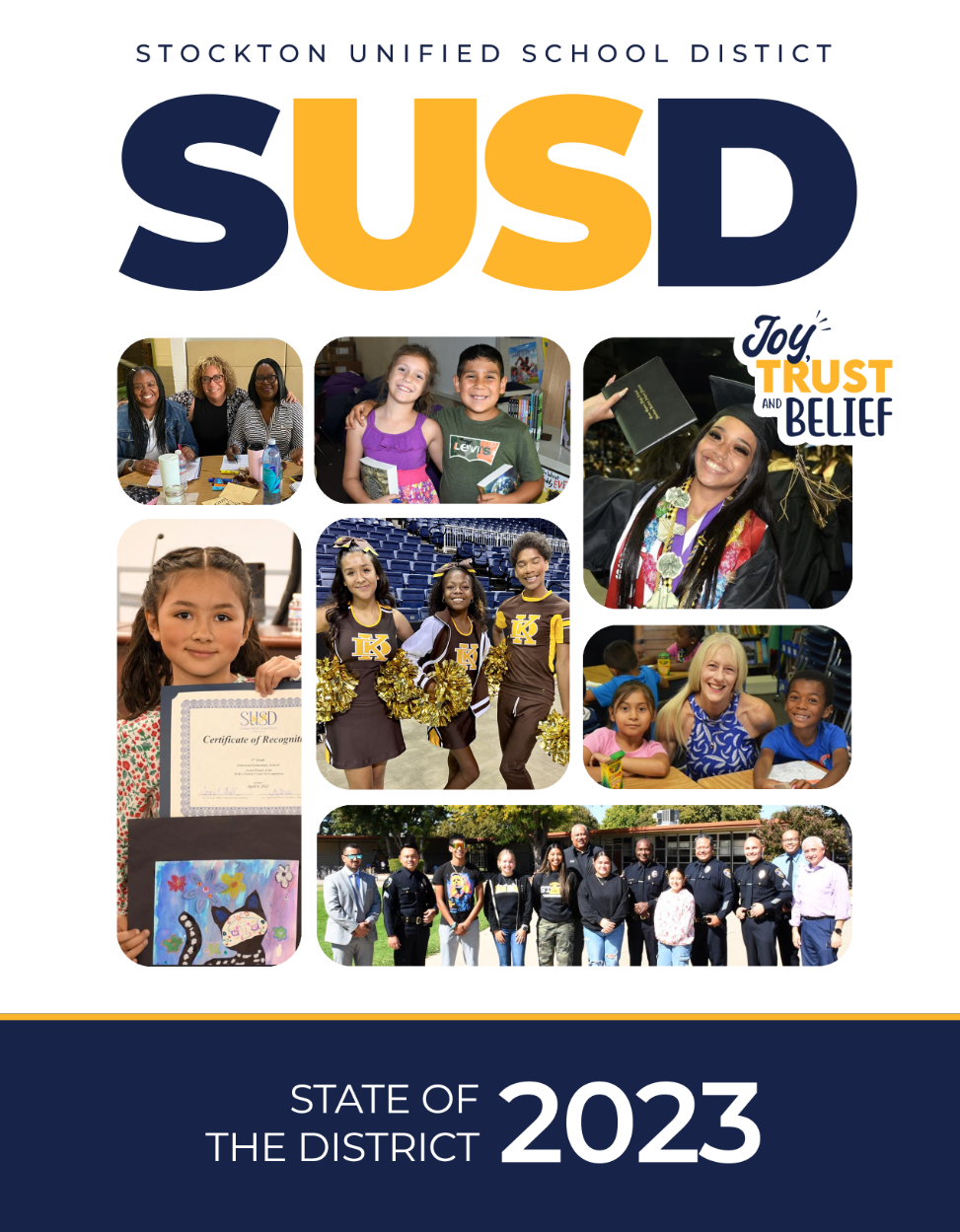 English: https://www.stocktonusd.net/cms/lib/CA01902791/Centricity/Domain/142/SUSD%20State%20of%20the%20District%202023%20-%20English.pdf

Spanish:
https://www.stocktonusd.net/cms/lib/CA01902791/Centricity/Domain/142/SUSD%20State%20of%20the%20District%202023%20-%20Spanish.pdf
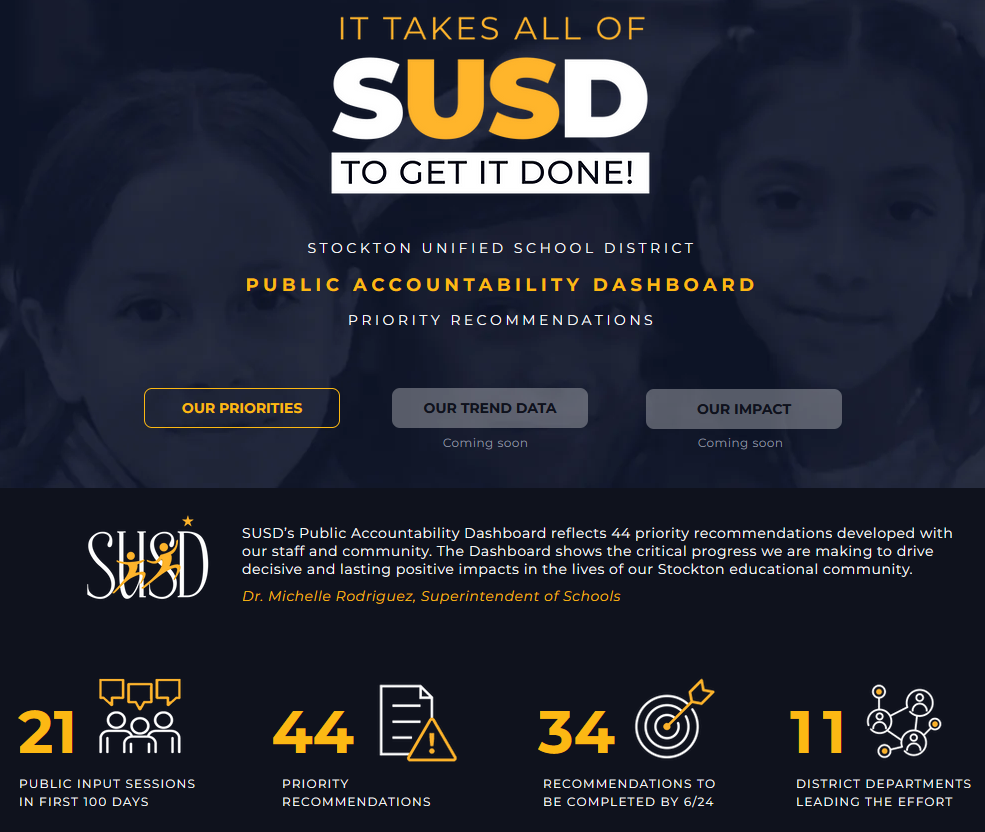 “ALL OF SUSD” 
Dashboard
www.allofsusd.net
https://www.stocktonusd.net/Page/17757
AGENDA
Session Focus: Budget Projections

Topics:
Superintendent’s Welcome
LCAP Engagement In 2023-2024
Prior Engagement Session Recap
Opportunities to Build Trust Through Authentic Engagement
* 2023-2024 LCAP Review and Feedback Survey
Budget Projections
Next LCAP Engagement Session
LCAP Engagement in 2023-2024
11/28: Introduction: LCAP Fundamentals
12/04: Current District Priorities – 2023-2024 School Year
01/19: LCAP Mid-Year Update and Funding
02/09: Data Analysis / District Areas of Need
02/16: Budget Projections
03/05: Survey Results and Key Findings
03/08: Identified District Goals/Activities

* April 2024: Post Draft 2024-2027 LCAP
* May 2024: Public Hearing 2024-2027 LCAP
* June 2024: Board Adoption 2024-2027 LCAP
Prior engagement session recap
CIRCLING 

BACK
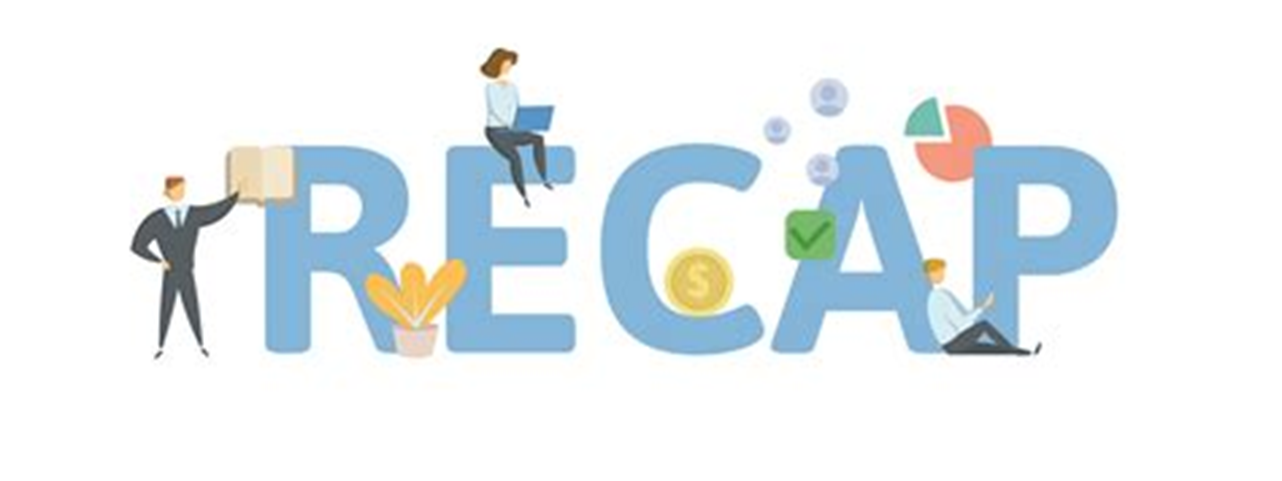 Prior engagement session topics
Topics Presented:

LCAP Requirements and Components
LCAP and School Plan for Student Achievement (SPSA) Alignment
Connecting 2023-2024 District Priorities
Mid-Year Update and Funding Overview
Data Analysis / District Areas of Need
Missed the Session?

SUSD recorded the Zoom LCAP Engagement Session for post meeting review at your convenience. 

These recordings and the presentations are available on the district’s LCAP webpage: https://www.stocktonusd.net/Page/16289

The district’s current (and past) LCAP is available  too.
Opportunities to build trust Through Authentic Engagement
YOUR 

VOICE 

MATTERS!
2023-2024 LCAP REVIEW AND FEEDBACK SURVEY
ENGLISH
SPANISH
bit.ly/comentariosdelLCAP23-24
[Speaker Notes: https://forms.gle/1sTAQWjX1s71NkCb8

bit.ly/comentariosdelLCAP23-24]
Budget projections
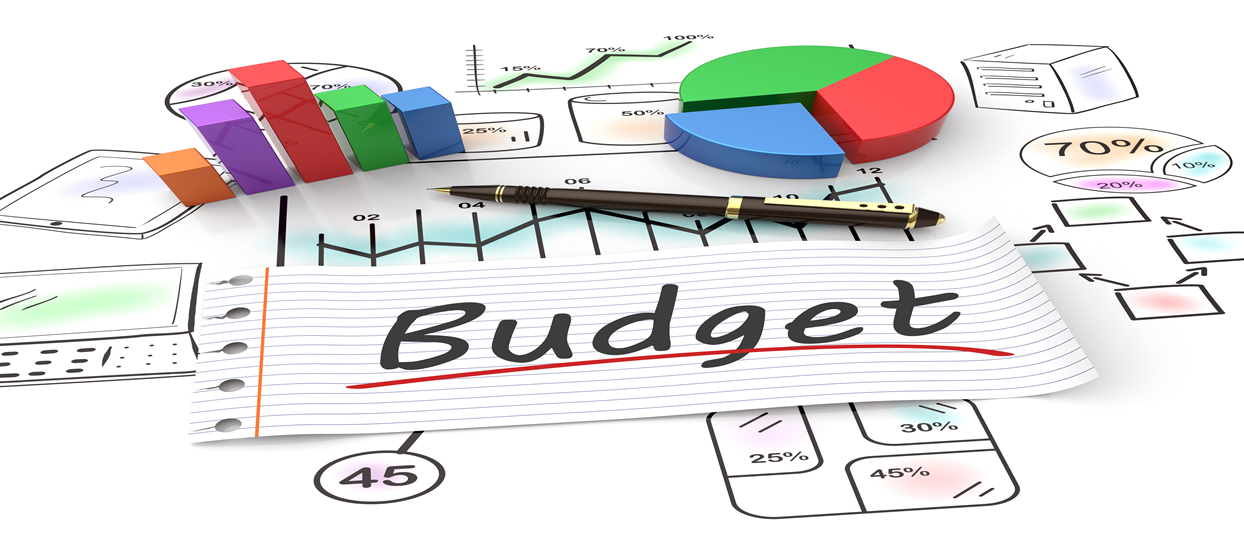 Estimate of potential expenditures for a future period of time
What is a (project/activity) budget?
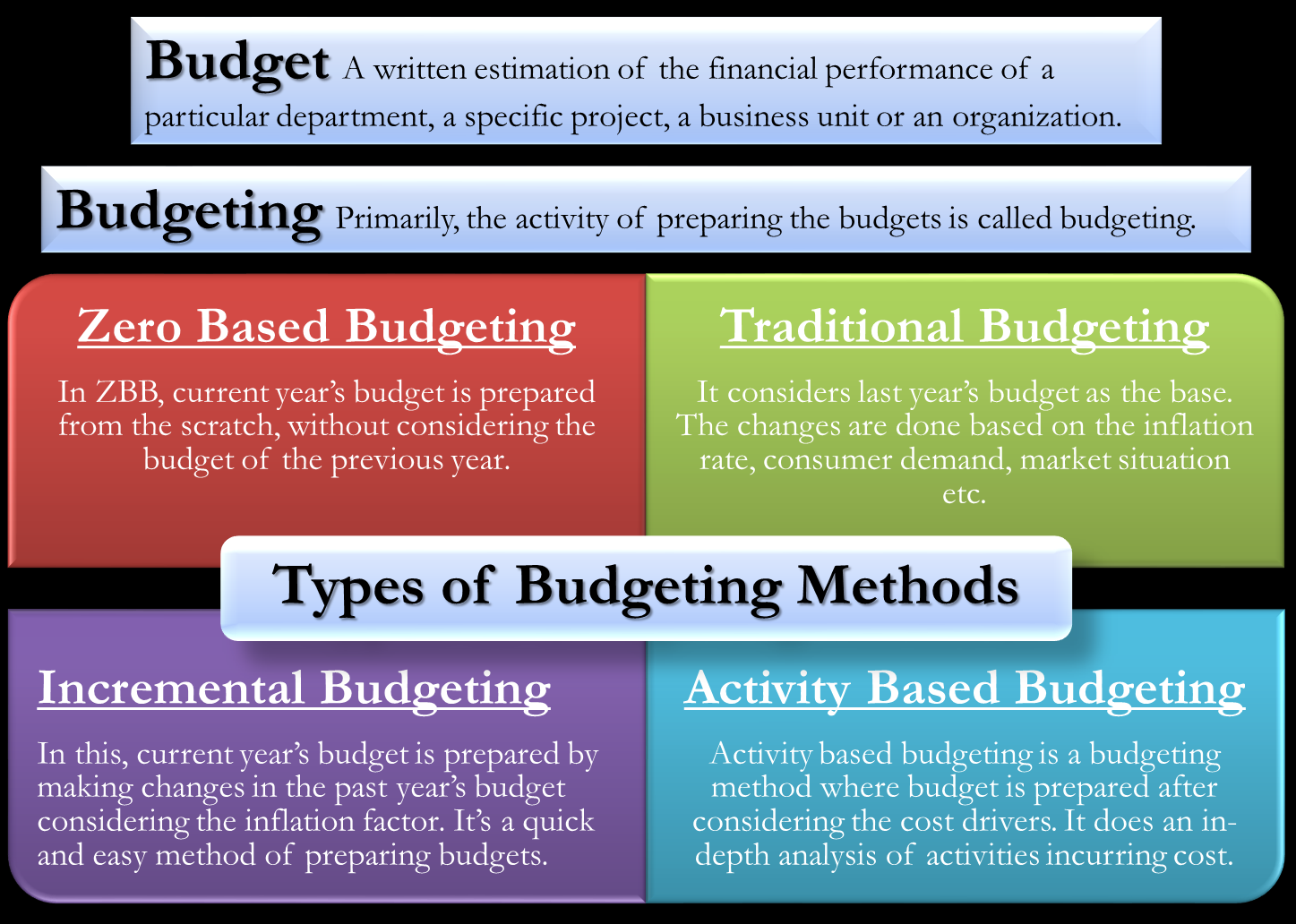 How is the LCAP budgeted?

A hybrid of two methods:
* Traditional
* Activity Based

What is the Process?

Step 1: Understand the Requirements
Step 2: Define the Project/Activity
Step 3: Gather Information/
           Categorize Expenses
Step 4: Estimate Costs
Step 5: Create the Budget/
           Review and Revise
DUCKS IN A ROW…
FROM THIS…
…TO THIS
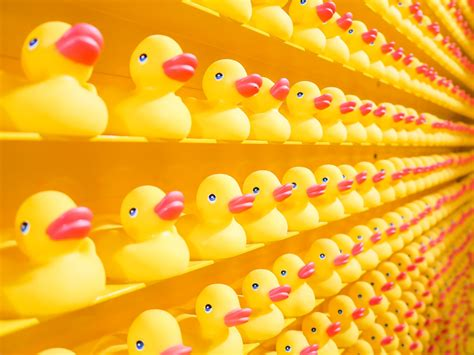 Concepts, Ideas, Desk Walk-Bys
Organized, Categorized, Documented
Accomplished by:  Asking LOTS of questions!
Interactive activity - INTRODUCTION
Project/Activity: 
Provide engagement opportunities through meetings and events that extends communication on the LCAP, SPSAs, and district priorities. 

Target Audience:
Parents, Community, Teachers, Staff, Bargaining Unions, Administrators, Students

Timeline/Period:
Jul: Planning
Aug – Nov: Meetings/Events
Dec: Planning
Jan – May: Meetings/Events
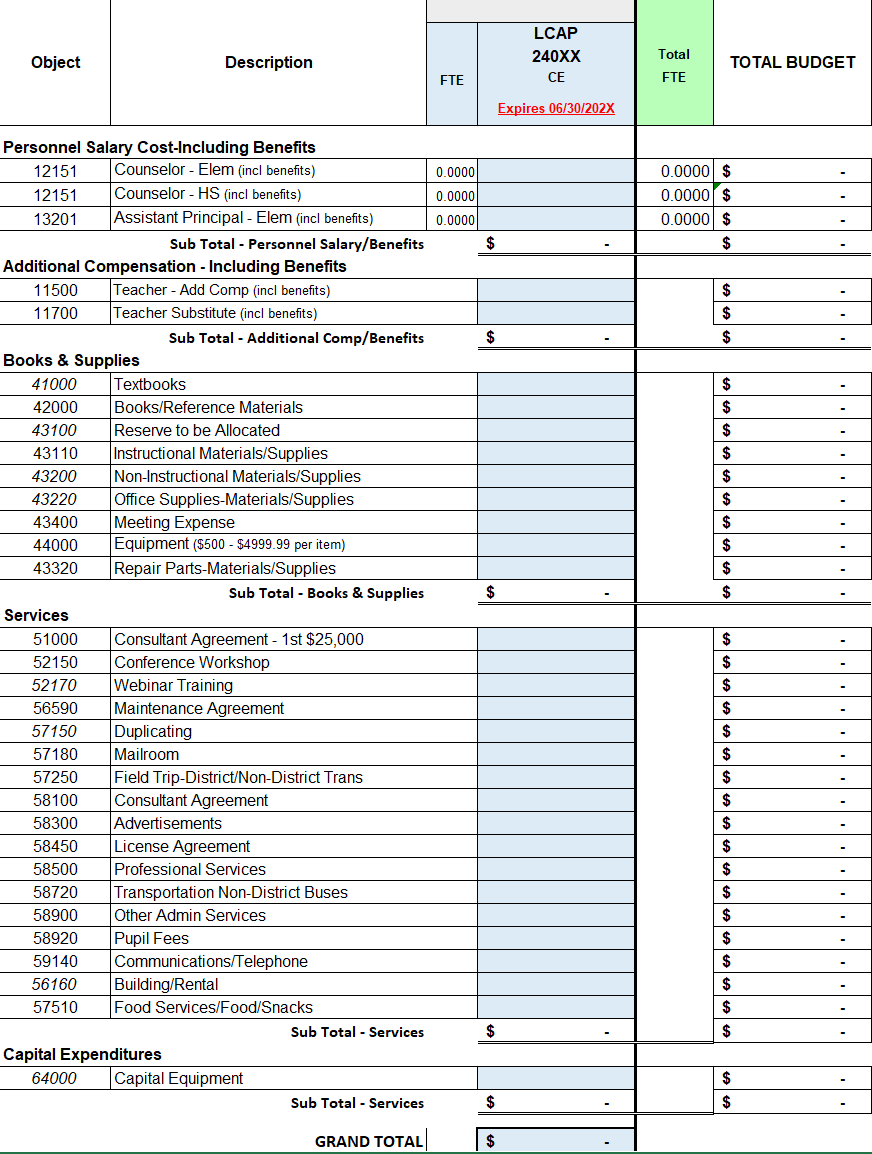 Needs/Ideas:
LCAP Survey Signs
Meeting Room
Meeting Refreshments
Brochures
Postcard Flyers
Flyer Software
Workshops/Conference
Survey subscription
And the list continues…
Clarifying Questions…
What is missing?
Is there enough details?
Is there funding to cover expense?
Am I extending past the project parameters?
STEP 1: UNDERSTANDING THE REQUIREMENTS
Constraints:

Limitations on purchases

Earmarked for a specific purpose

Earmarked for a specific student group

Time constraints

Specific intended purpose
Funding Source:
Base
Supplemental & Concentration
Concentration 2.0
Equity Multiplier
Title I
Title II
Title III
Title IV
CSI
ESSER III
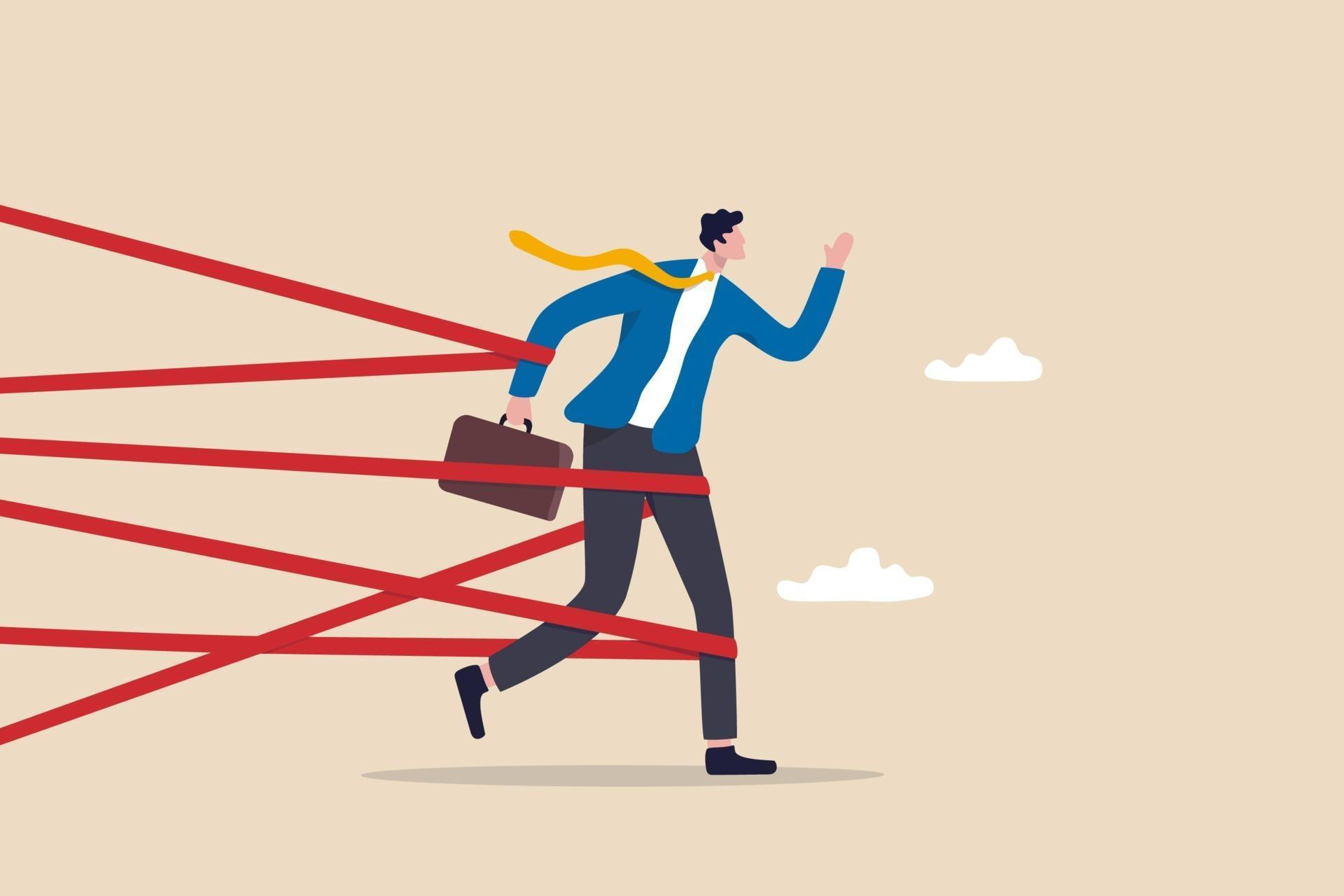 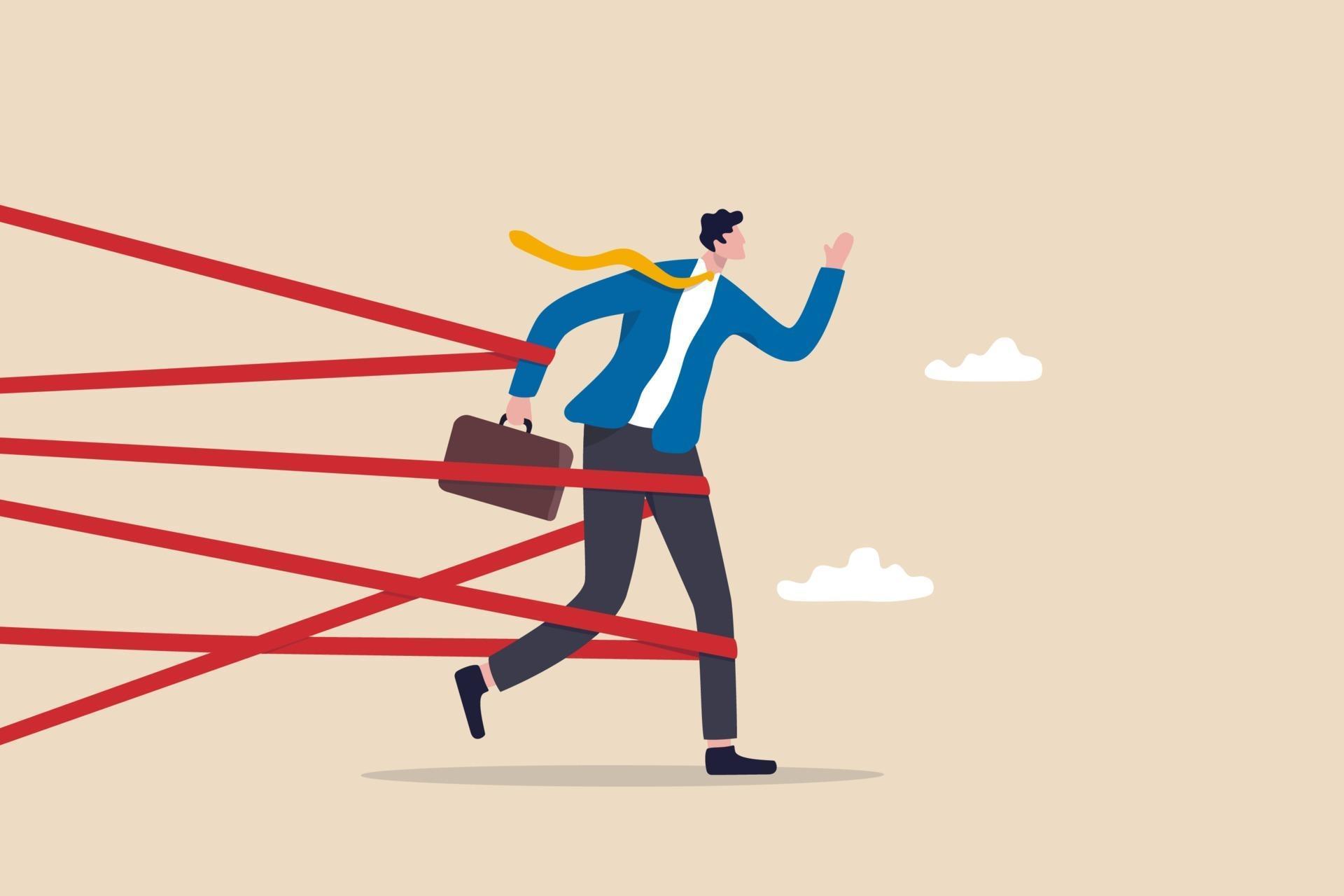 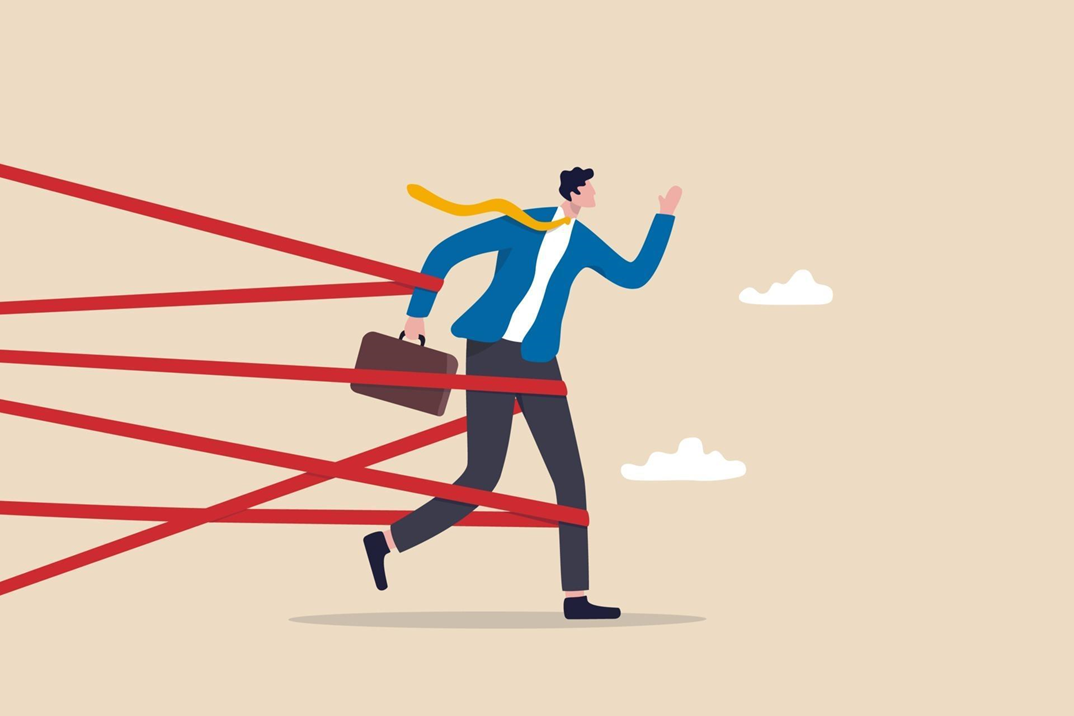 Q1: What funding source(s) applies to the constraint?
Q2: What funding source(s) do not have a constraint?
STEP 2: DEFINING the project/activity?
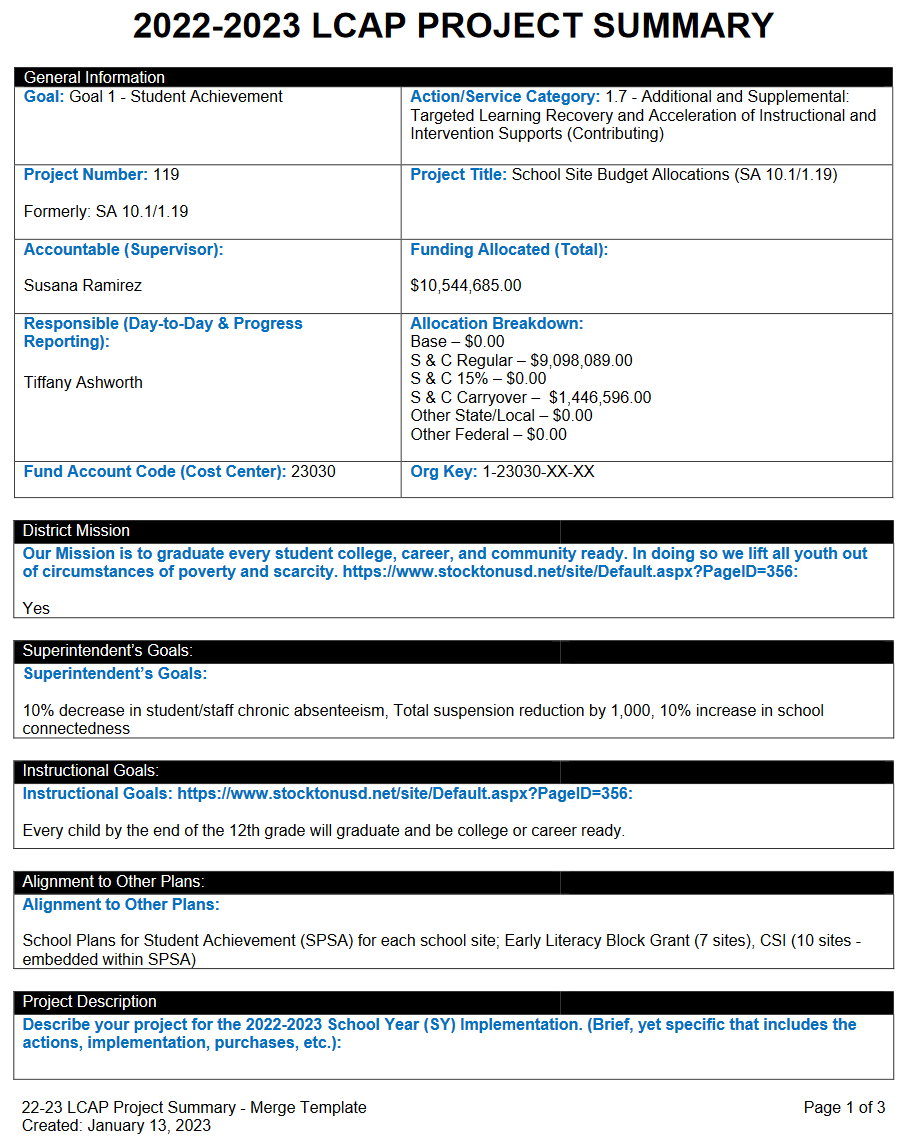 It ALL starts with the identification of need(s) and desired outcome(s).

After a need is identified, what activity/strategy can be implemented to achieve the desired outcome?

Internally, Project Leads are required to complete a Project Summary to describe the following:
Specific and Detailed activities to be implemented
Project Specific Performance Measures
Timeline with milestones
Targeted Student Group(s)
Project Budget
Interactive activity – step 2 review
Project/Activity: 
Provide engagement opportunities through meetings and events that extends communication on the LCAP, SPSAs, and district priorities. 

Target Audience:
Parents, Community, Teachers, Staff, Bargaining Unions, Administrators, Students

Timeline/Period:
Jul: Planning
Aug – Nov: Meetings/Events
Dec: Planning
Jan – May: Meetings/Events
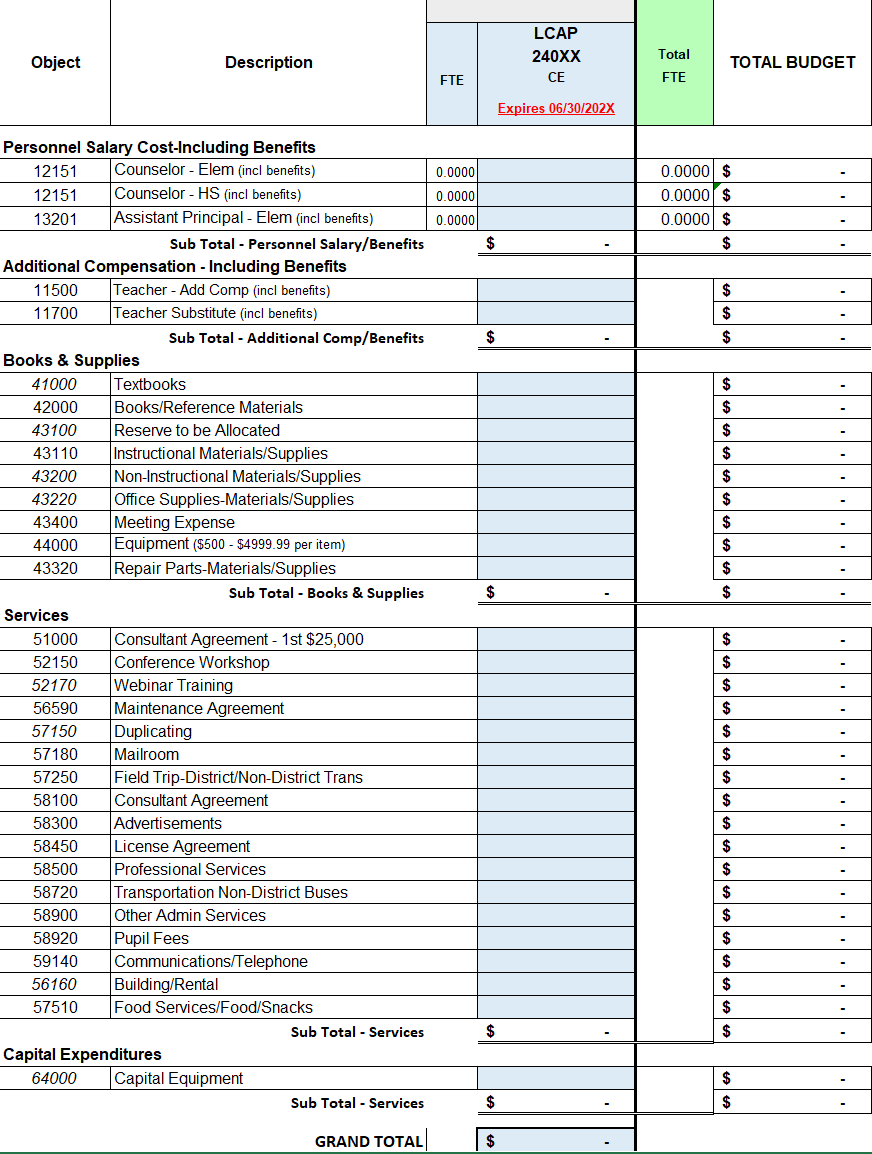 Needs/Ideas:
LCAP Survey Signs
Meeting Room
Meeting Refreshments
Brochures
Postcard Flyers
Flyer Software
Workshops/Conference
Survey subscription
And the list continues…
Clarifying Questions…
What is missing?
Is there enough details?
Is there funding to cover expense?
Am I extending past the project parameters?
STEP 3: GATHER INFORMATION & CATEGORIZE
Interactive activity – step 3 review
Project/Activity: 
Provide engagement opportunities through meetings and events that extends communication on the LCAP, SPSAs, and district priorities. 

Target Audience:
Parents, Community, Teachers, Staff, Bargaining Unions, Administrators, Students

Timeline/Period:
Jul: Planning
Aug – Nov: Meetings/Events
Dec: Planning
Jan – May: Meetings/Events
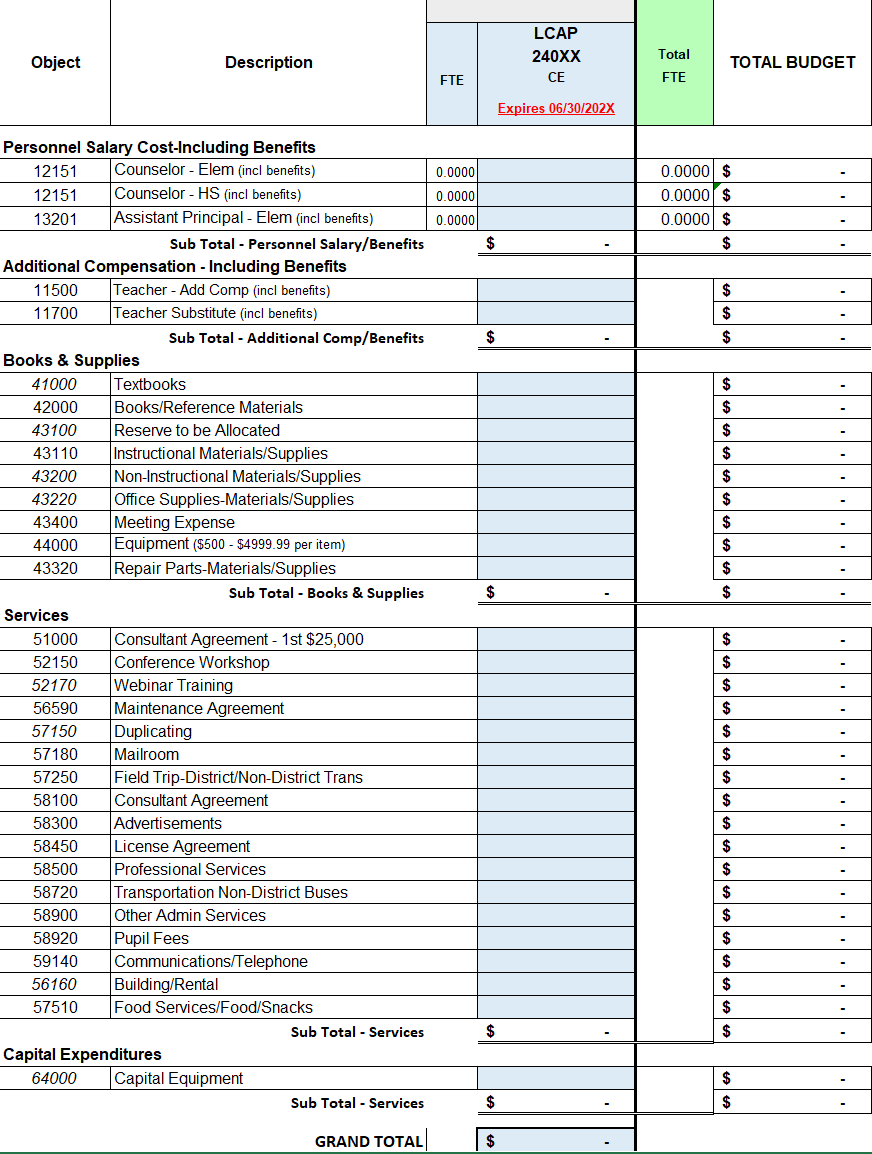 Needs/Ideas:
LCAP Survey Signs
Meeting Room
Meeting Refreshments
Brochures
Postcard Flyers
Flyer Software
Workshops/Conference
Survey subscription
And the list continues…
Clarifying Questions…
What is missing?
Is there enough details?
Is there funding to cover expense?
Am I extending past the project parameters?
STEP 4: Estimate costs
Staffing/Positions – Work with Business Services for cost projections

Consultants/Professional Services – Work with Purchasing for fee schedule, request for proposal (go out to bid)

Materials/Supplies/Equipment – Work with Purchasing for catalog, website, vendor quote

Conferences/Workshops/Trainings – Registration, lodging, transportation, meals, parking, substitute coverage

Procurement – Work with Purchasing – quotes – formal/informal, go out to bid
Estimates Are NOT…

Random
Guesses

Estimates ARE Based on…

Facts
Data
Trends
What does it look like with your personal (home) budget?
Interactive activity – step 4 review
Project/Activity: 
Provide engagement opportunities through meetings and events that extends communication on the LCAP, SPSAs, and district priorities. 

Target Audience:
Parents, Community, Teachers, Staff, Bargaining Unions, Administrators, Students

Timeline/Period:
Jul: Planning
Aug – Nov: Meetings/Events
Dec: Planning
Jan – May: Meetings/Events
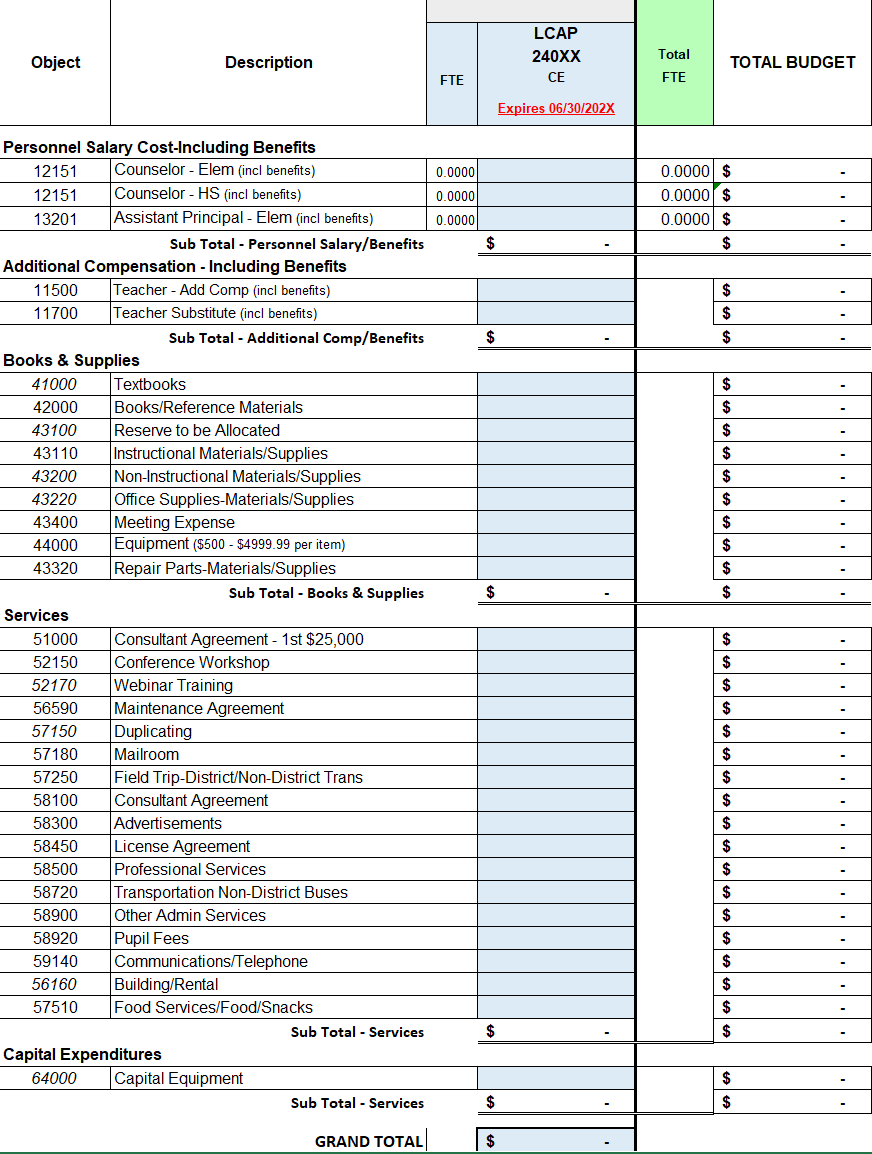 Needs/Ideas:
LCAP Survey Signs
Meeting Room
Meeting Refreshments
Brochures
Postcard Flyers
Flyer Software
Workshops/Conference
Survey subscription
And the list continues…
Clarifying Questions…
What is missing?
Is there enough details?
Is there funding to cover expense?
Am I extending past the project parameters?
STEP 5: CREATE THE BUDGET / REVIEW / REVISE
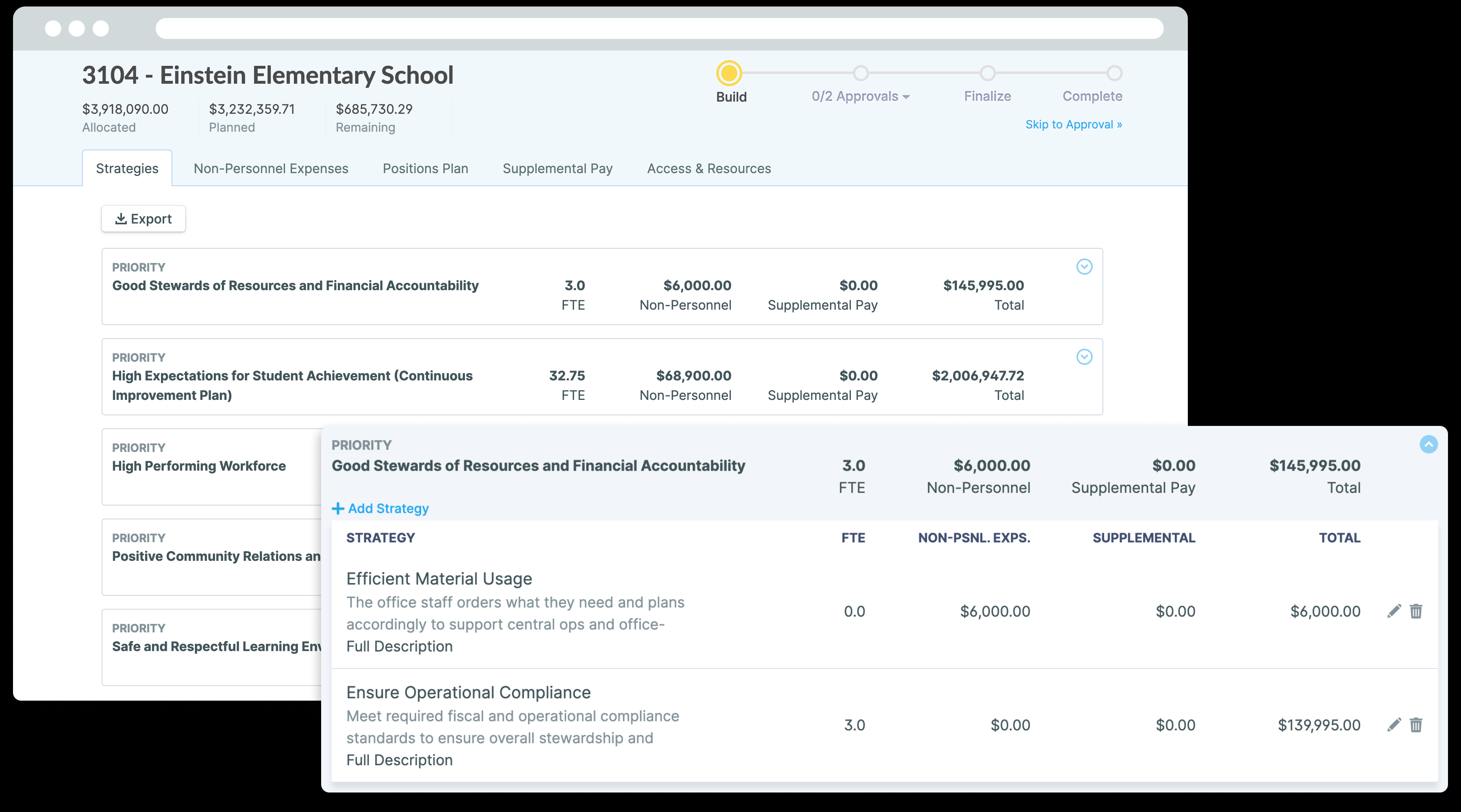 Budget Format:

Many different ways to express a budget.

Written plan of future expenditure.
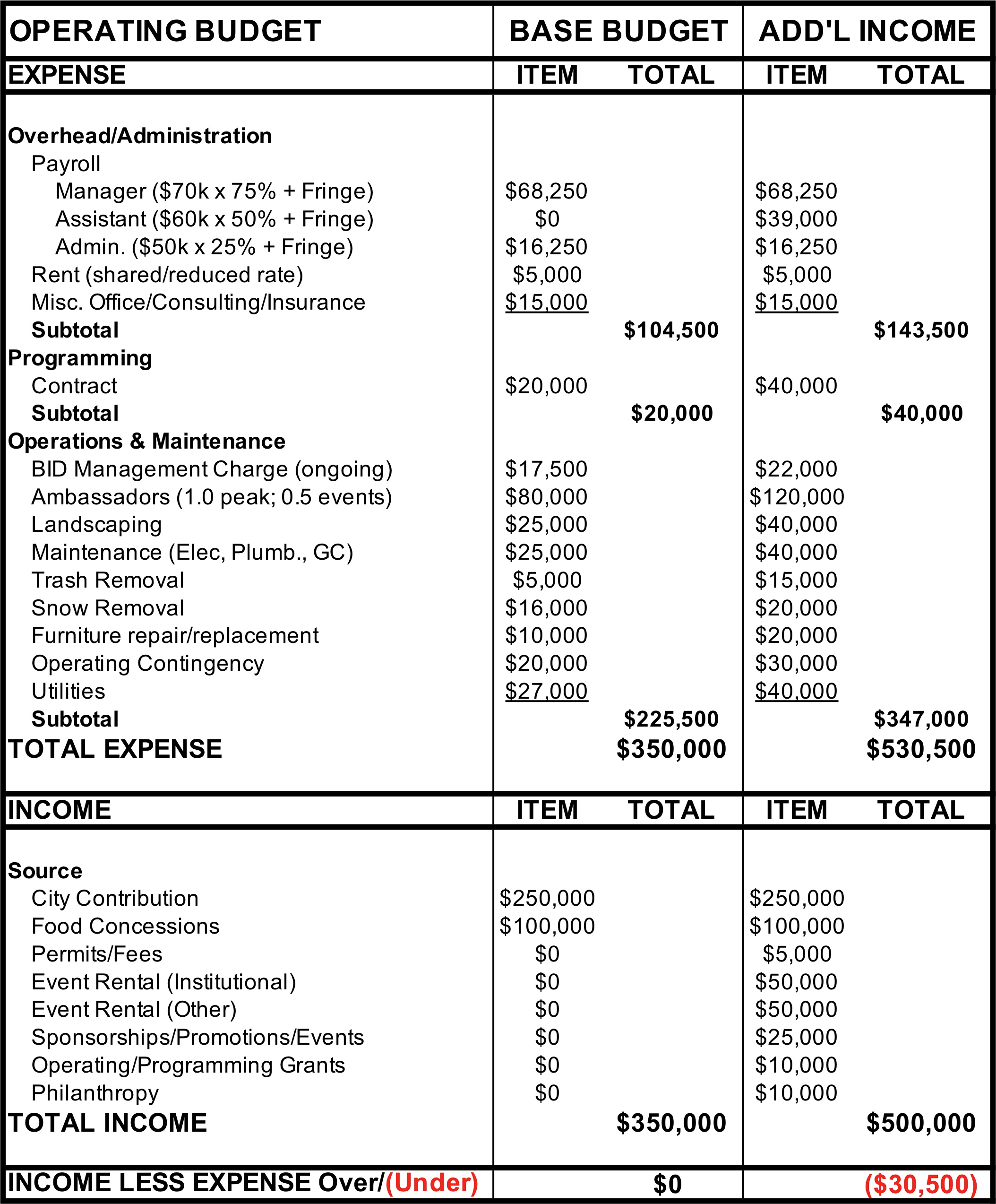 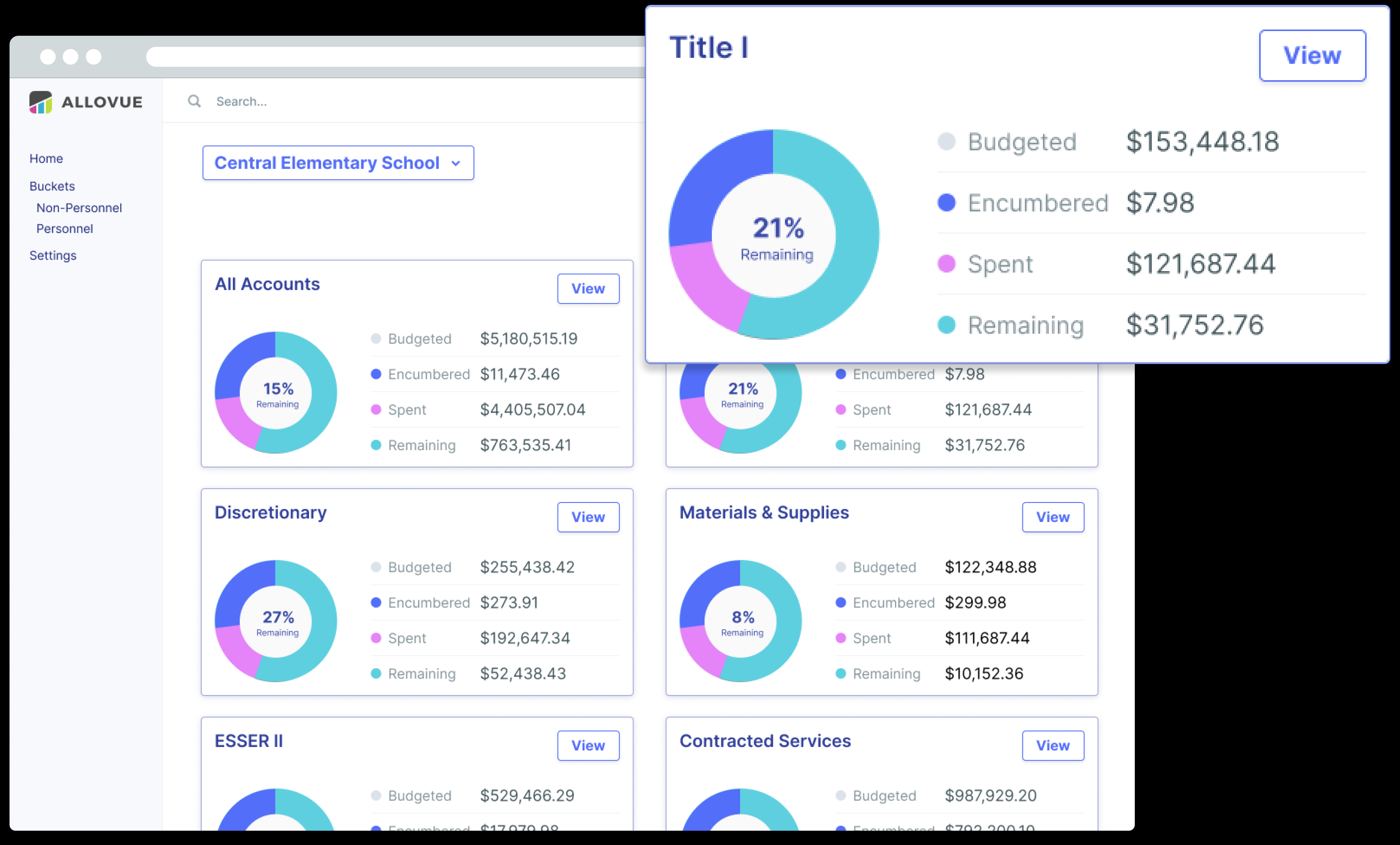 Typically in Excel (spreadsheet) for formulas and totaling

At-A-Glance View (1+ Yrs.)

Static vs Dynamic
Interactive activity – debrief
Project/Activity: 
Provide engagement opportunities through meetings and events that extends communication on the LCAP, SPSAs, and district priorities. 

Target Audience:
Parents, Community, Teachers, Staff, Bargaining Unions, Administrators, Students

Timeline/Period:
Jul: Planning
Aug – Nov: Meetings/Events
Dec: Planning
Jan – May: Meetings/Events
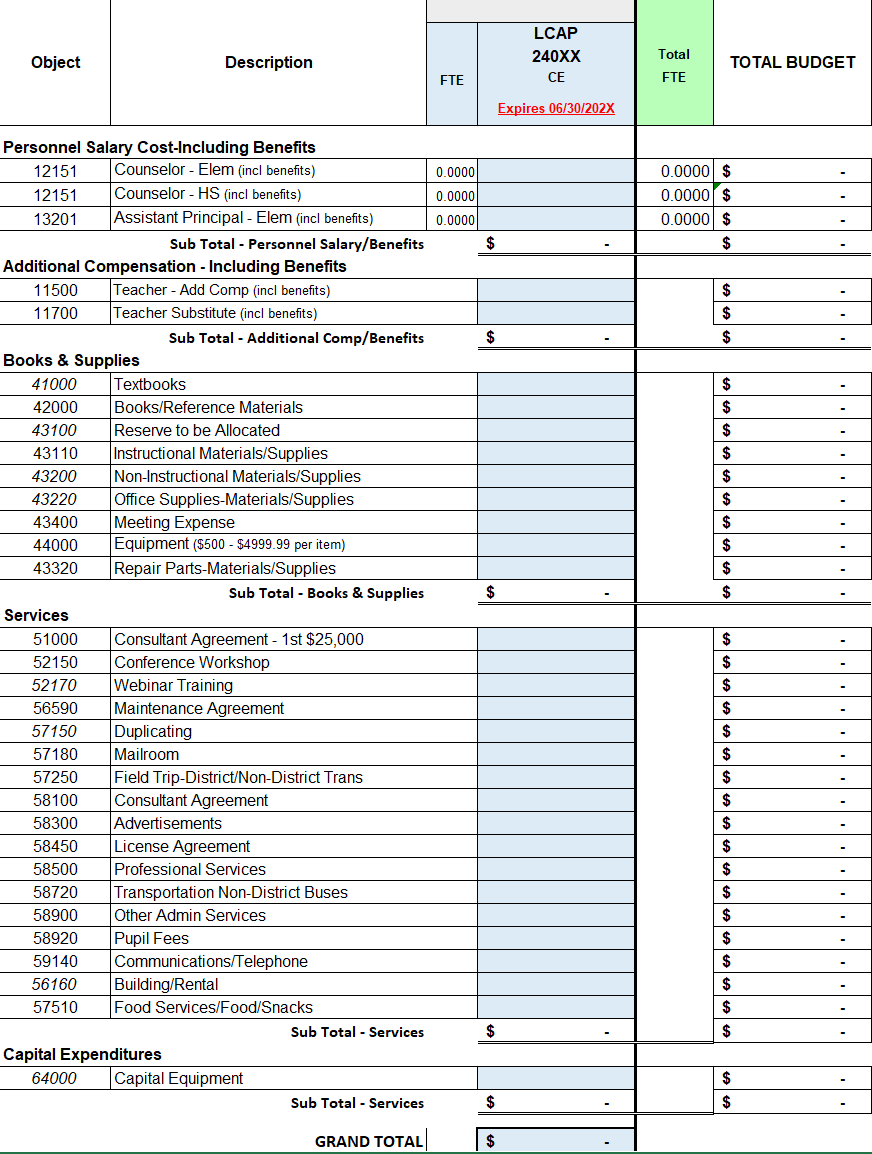 Needs/Ideas:
LCAP Survey Signs
Meeting Room
Meeting Refreshments
Brochures
Postcard Flyers
Flyer Software
Workshops/Conference
Survey subscription
And the list continues…
Clarifying Questions…
What is missing?
Is there enough details?
Is there funding to cover expense?
Am I extending past the project parameters?
Next lcap engagement session
FOCUSED TOPIC:
Survey Results and Key Findings

DATE:
March 5, 2024

TIME:
9:00 a.m. – 10:30 a.m. – Zoom (https://us06web.zoom.us/j/88016804412)
5:30 p.m. – 7:00 p.m. – In Person @ Chavez High
LCAP Engagement in 2023-2024
11/28: Introduction: LCAP Fundamentals
12/04: Current District Priorities – 2023-2024 School Year
01/19: LCAP Mid-Year Update and Funding
02/09: Data Analysis / District Areas of Need
02/16: Budget Projections
03/05: Survey Results and Key Findings
03/08: Identified District Goals/Activities

* April 2024: Post Draft 2024-2027 LCAP
* May 2024: Public Hearing 2024-2027 LCAP
* June 2024: Board Adoption 2024-2027 LCAP
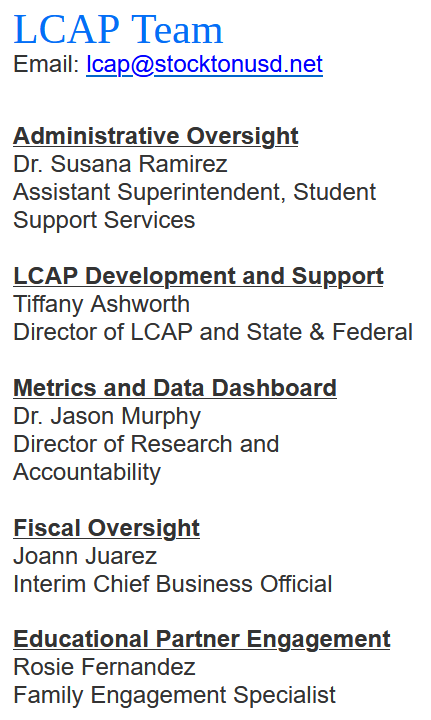 THANK YOU!